12 февраля 2014
«Первый день»
All in Top Conf 2014

Отмена ссылочных факторов в Яндексе


Севальнев Дмитрий
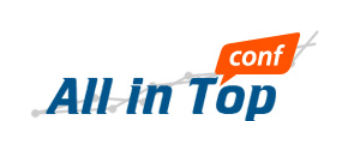 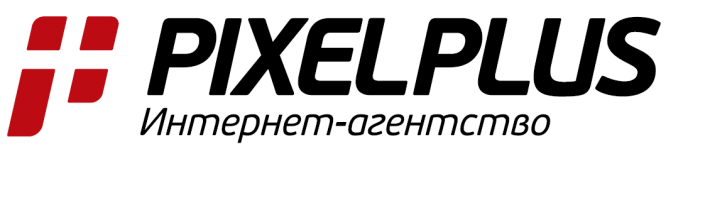 План доклада
2
> Факторы «на замене»

Влияние коммерческих факторов на выдачу

Социальные факторы

BrowseRank и трафиковые ссылки

Поиск «нужных» ссылок

Трафик и индексация сайта
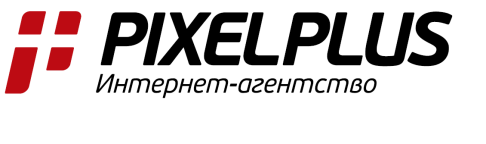 Заявление Яндекса на IBC Russia
3
Информация из блога компании



С чем связано решение отказаться от учёта ссылок при ранжировании?
Почему именно Московский регион?
На чём будет основан новый алгоритм ранжирования по коммерческим запросам?
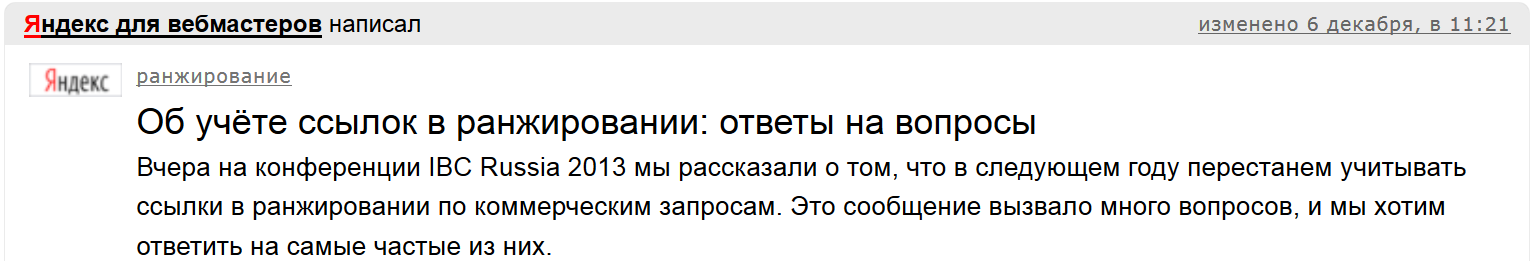 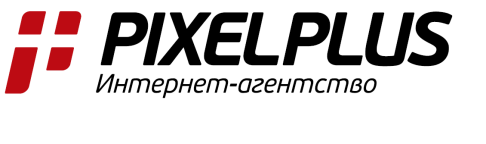 Факторы «на замене»
4
Группа факторов
Кликовые на выдаче
Поведенческие на сайте
Коммерческие
Социальные сигналы
Запросный индекс (?)
Желание «накрутить»
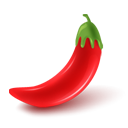 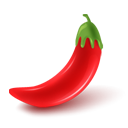 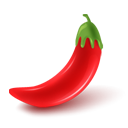 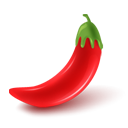 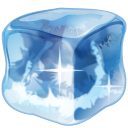 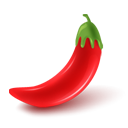 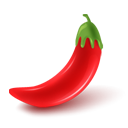 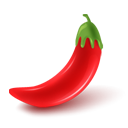 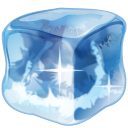 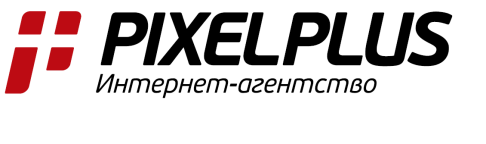 Факторы, мощные уже сейчас
5
Фактор
Возраст документа (3+)
Время пользователя на странице по запросу
Число уникальных посетителей хоста
Качество текста и ссылок (анкор-листа)
Способ воздействия
301 редирект на страницу
Добавление видео-контента (когда не работает?)
Привлечение трафика от 500+ посетителей
Соответствие модельным распределениям
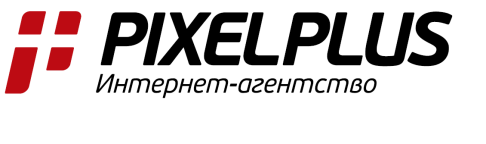 План доклада
6
Факторы «на замене»

> Влияние коммерческих факторов на выдачу

Социальные факторы

BrowseRank и трафиковые ссылки

Поиск «нужных» ссылок

Трафик и индексация сайта
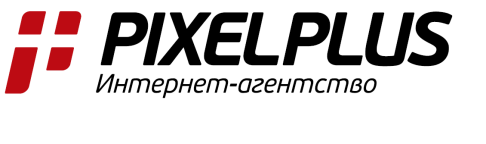 Коммерческие запросы в Москве
7
В Москве уже есть специальная формула
1. Учитывает:
надежность
юзабилити
дизайн
качество сервиса
2. Специальные факторы:
«коммерческое качество» сайта
коммерческий ли запрос
коммерческий ли документ
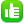 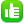 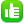 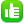 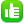 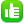 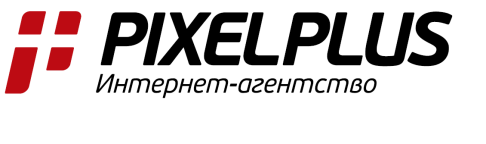 Учёт «коммерческого качества»
8
Важно осознавать
Все показатели сворачиваются в единый коммерческий Rank сайта = [2T + U + D + 2S]
Такой фактор как юзабилити (U) может оцениваться алгоритмически, как и остальные из них, скажем:
открытие заявки во всплывающем окне — пунктирное подчеркивание
=> можно сформировать чек-лист по юзабилити
Примеры:
http://market.yandex.ru/
http://auto.yandex.ru/
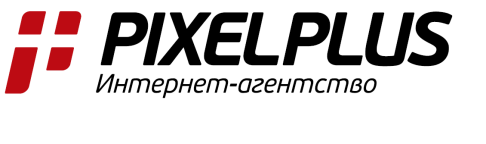 Кейс воздействия на комм. факторы
9
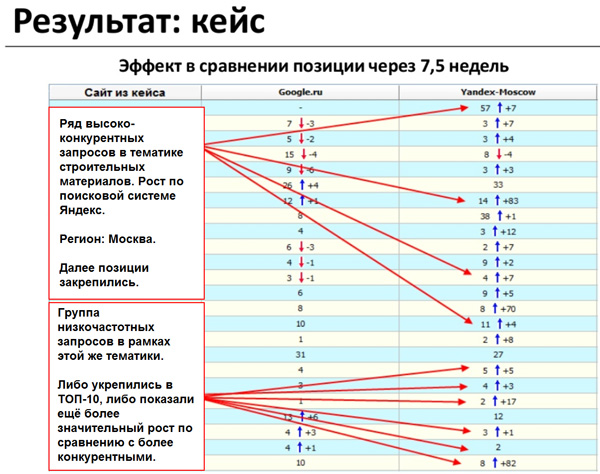 Контакты + реквизиты

Социальные сети

Онлайн-консультант

Умножение способов связи, заказа услуг

Обновление инфоблоков

Акции и скидки
План доклада
10
Факторы «на замене»

Влияние коммерческих факторов на выдачу

> Социальные факторы

BrowseRank и трафиковые ссылки

Поиск «нужных» ссылок

Трафик и индексация сайта
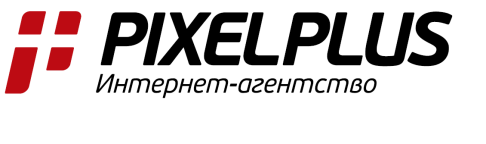 Социальные сигналы
11
Основные моменты
Очень хочется воздействовать, но на что…? 
	… ведь чистых социальных сигналов в формуле 	Яндекса не было вплоть до конца 2014 года. 
Оставалось косвенное влияние: скорость и полнота индексации, сами по себе ссылки.
 Сейчас:
Околоссылочный текст из Twitter
Трафик из социальных сетей?
Like, Repost, Retweet…?
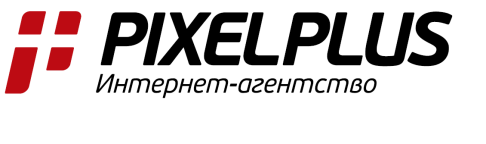 Вопросы полноты соц. метрик
12
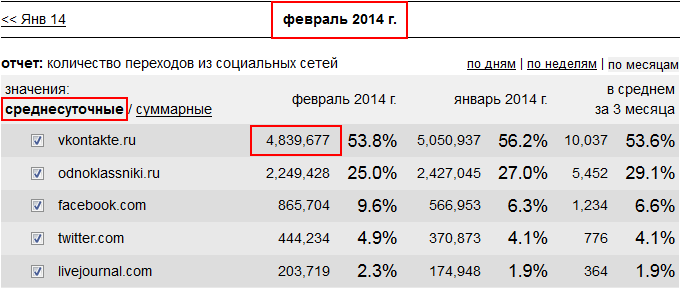 Тематики

Это трафик, а другие метрики обладают ещё меньшей полнотой?

Чистота сигналов?

Щит и меч: спам и антиспам
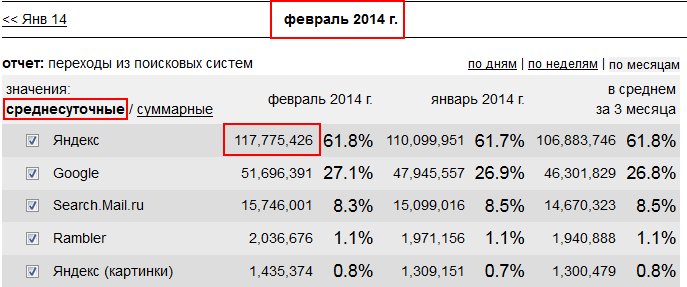 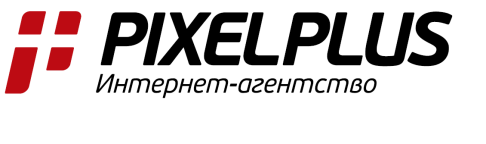 План доклада
13
Факторы «на замене»

Влияние коммерческих факторов на выдачу

Социальные факторы

> BrowseRank и трафиковые ссылки

Поиск «нужных» ссылок

Трафик и индексация сайта
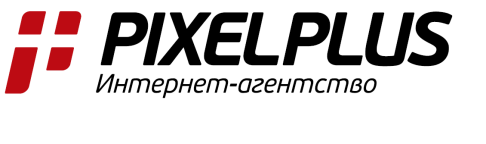 BrowseRank и ссылки с трафиком
14
Избранные моменты
Накрутка BrowseRank — не дает профита в Яндексе
Трафик по ссылкам — меняется сразу более десяти факторов. Эффект зависит от:
величины трафика (существенно)
времени появления ссылки / трафика по ней
действий пользователей после перехода:
время
документ последний в сессии
и другие
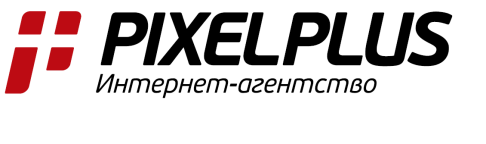 Кейс: хороший трафик по ссылкам
15
Новый домен — поисковый трафик с 0 до 4 000
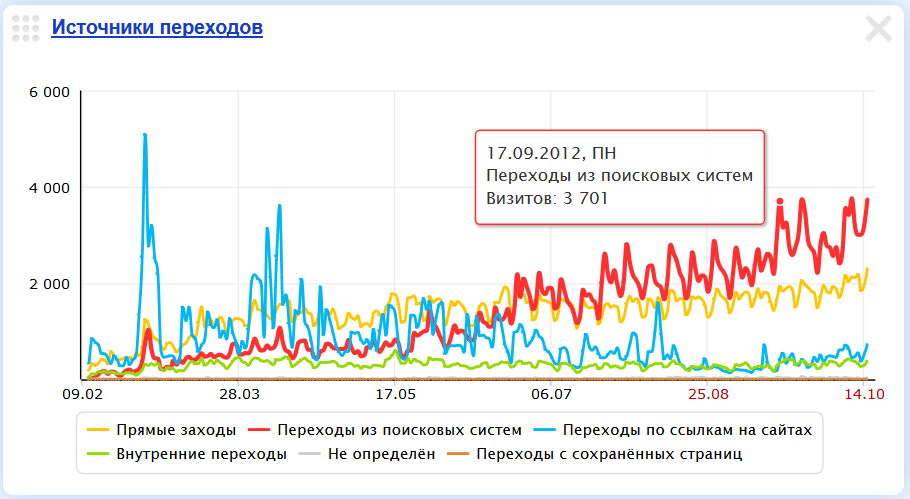 План доклада
16
Факторы «на замене»

Влияние коммерческих факторов на выдачу

Социальные факторы

BrowseRank и трафиковые ссылки

> Поиск «нужных» ссылок

Трафик и индексация сайта
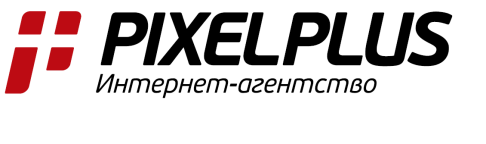 Основные показатели доноров
17
Ключевые сигналы для построения Rank’a
Постраничные фичи
Хостовые фичи
Посещаемость
IP
Страниц в индексе Я и G
Исходящих с сайта
PR главной
YACA и DMOZ
тИЦ
Alexa Rank
Возраст донора
Регион
и другие…
URL: число символов
URL: вхождение слов
ВС
Блоки рекламы
Объем текста
Вн.С
УВ
Индексация в Я и G
Дата кеша
Доля русских слов
и другие…
Ключевые показатели для доноров
18
Поиск хороших доноров по ключевым метрикам
1. Посещаемость / (Исходящих ссылок на уникальные домены)

2. Посещаемость / (Количество страниц)

3. PR / (Исходящих ссылок со страницы)

4. Объем текста / УВ   ||   УВ=2 — не важно, УВ=3 — важно

5. Свойства URL: длина URL   ||   менее 50 символов — хорошо
Это при наличии пред-фильтров.
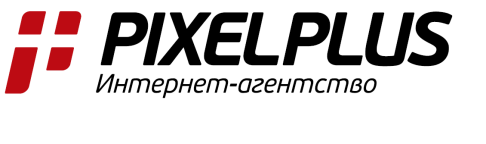 План доклада
19
Факторы «на замене»

Влияние коммерческих факторов на выдачу

Социальные факторы

BrowseRank и трафиковые ссылки

Поиск «нужных» ссылок

> Трафик и индексация сайта
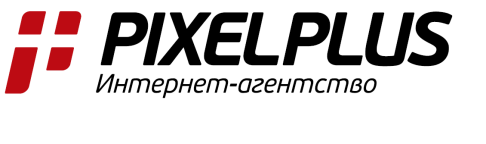 Источники данных для паука
20
Как паук Яндекса узнает о новых документах?
По входящим на документ ссылкам
Из карты сайта: sitemap.xml
Сервис AddURL: http://webmaster.yandex.ru/addurl.xml
Информация из Метрики (если не стоит запрет)
Логи посещенных URL из Яндекс.Браузера и Яндекс.Элементов
Экзотика:
упоминание URL не в виде ссылок, а текстом
rel="canonical" и редиректы
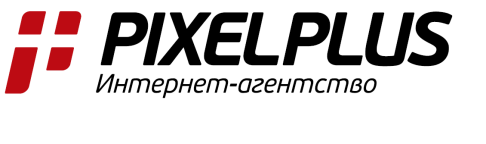 Индексация страниц «без контента»
21
Более 17 000 документов
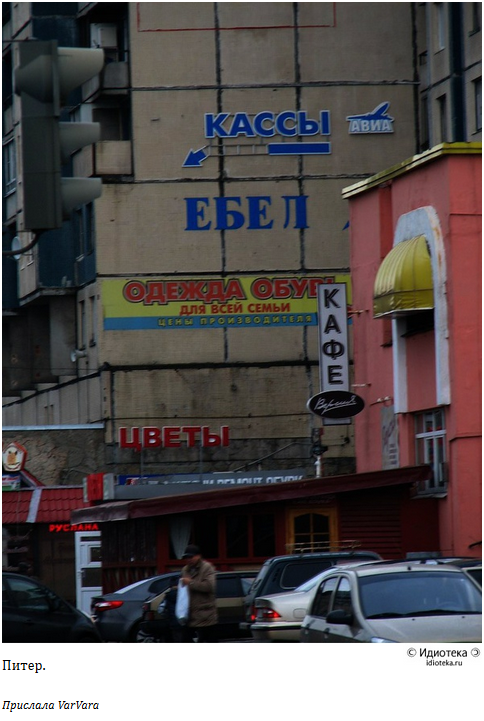 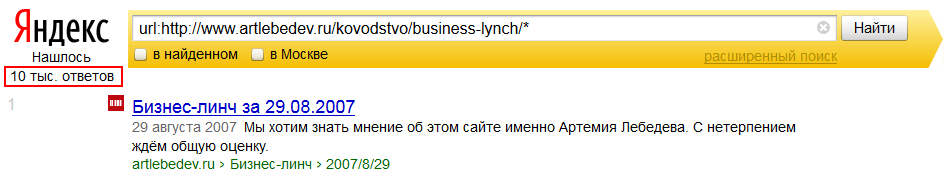 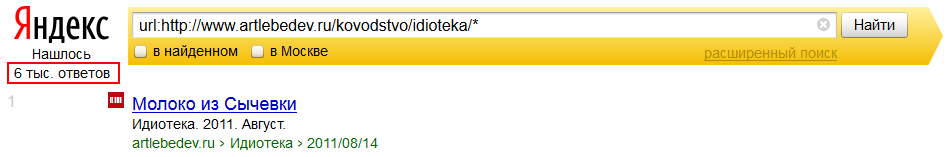 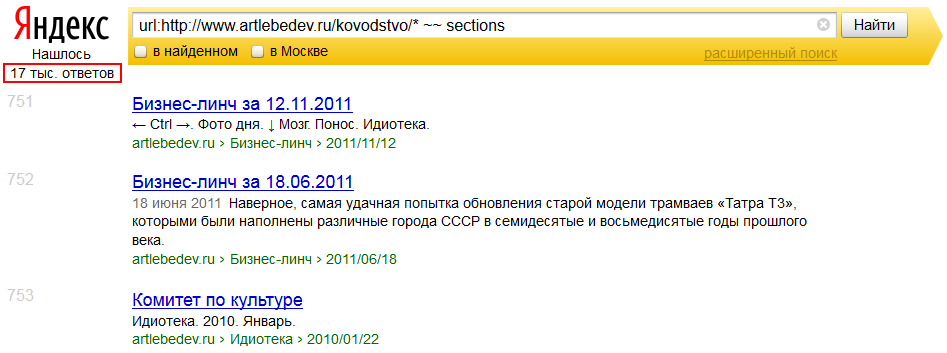 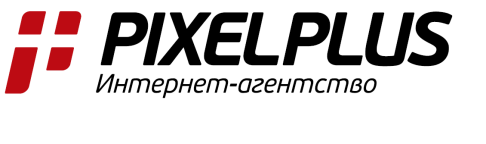 Трафик на сайте и его индексация
22
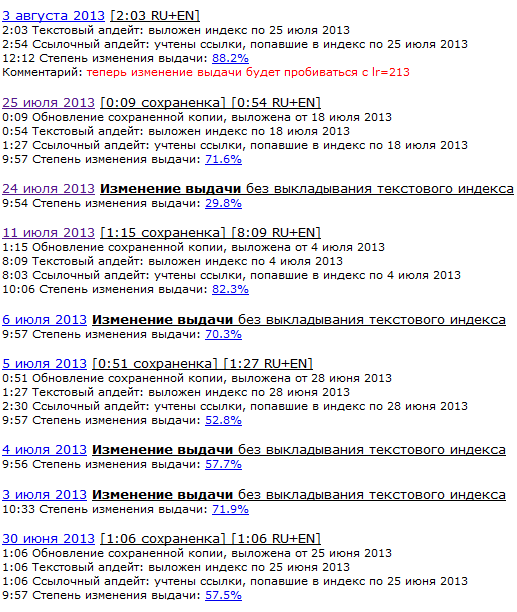 Кейс: привлечение на сайт трафика для полной индексации
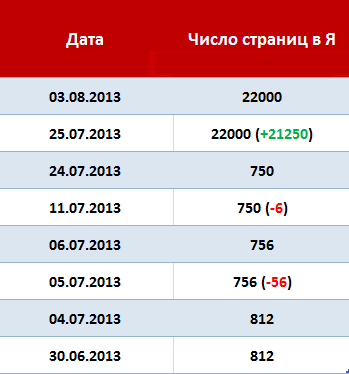 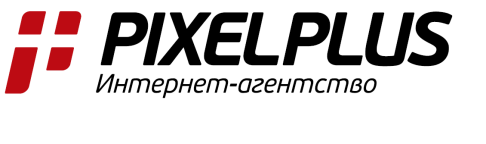 В качестве пищи для размышления
23
SEO-специалист = Экспериментатор?
Ищем лазейки…
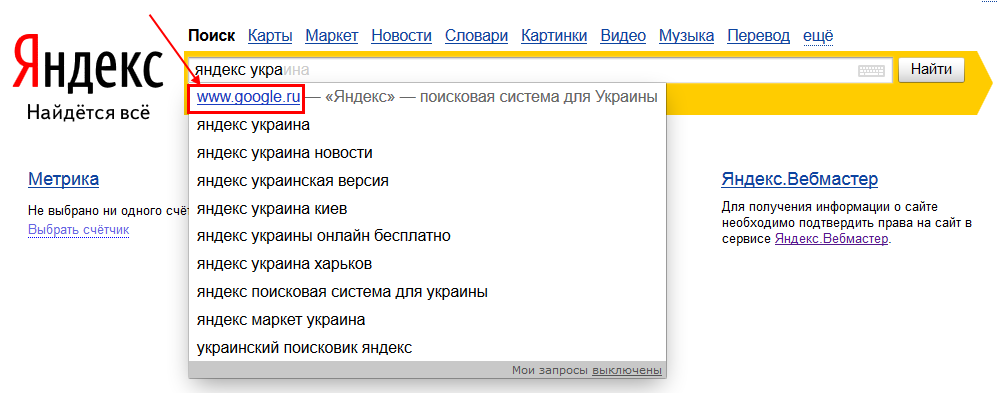 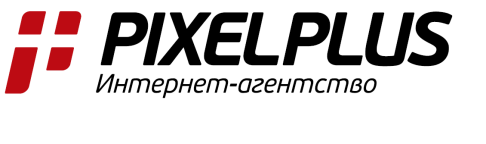 СПЕКТ по коммерческим запросам
24
Хорошая лазейка для SEO-специалиста
СПЕКТР подмешивается в ТОП результатов поиска по коммерческим запросам.
Сайты попавшие в ТОП по СПЕКТРу — самые релевантные не по отношению к основной потребности пользователя, а к дополнительной (часто информационной).
Коммерческий сайт можно продвинуть по информационной потребности.
В ранжировании будут принимать участие факторы построенные на ссылках.
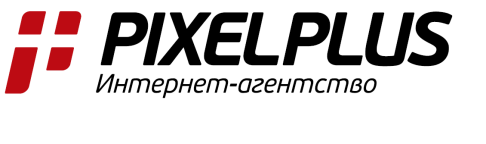 12 февраля 2014
«Первый день»
All in Top Conf 2014

Отмена ссылочных факторов в Яндексе



Севальнев Дмитрий
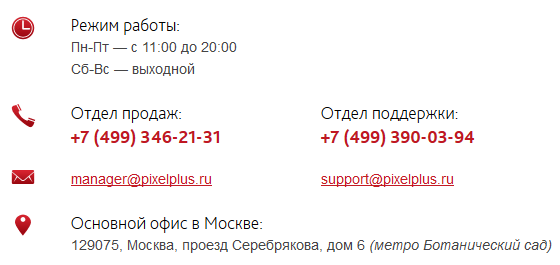 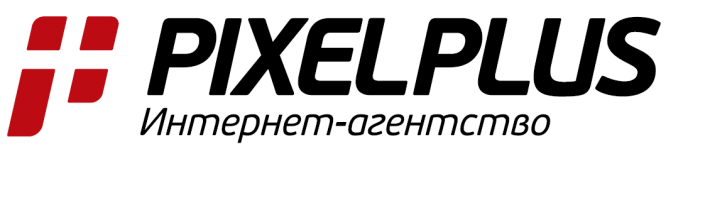